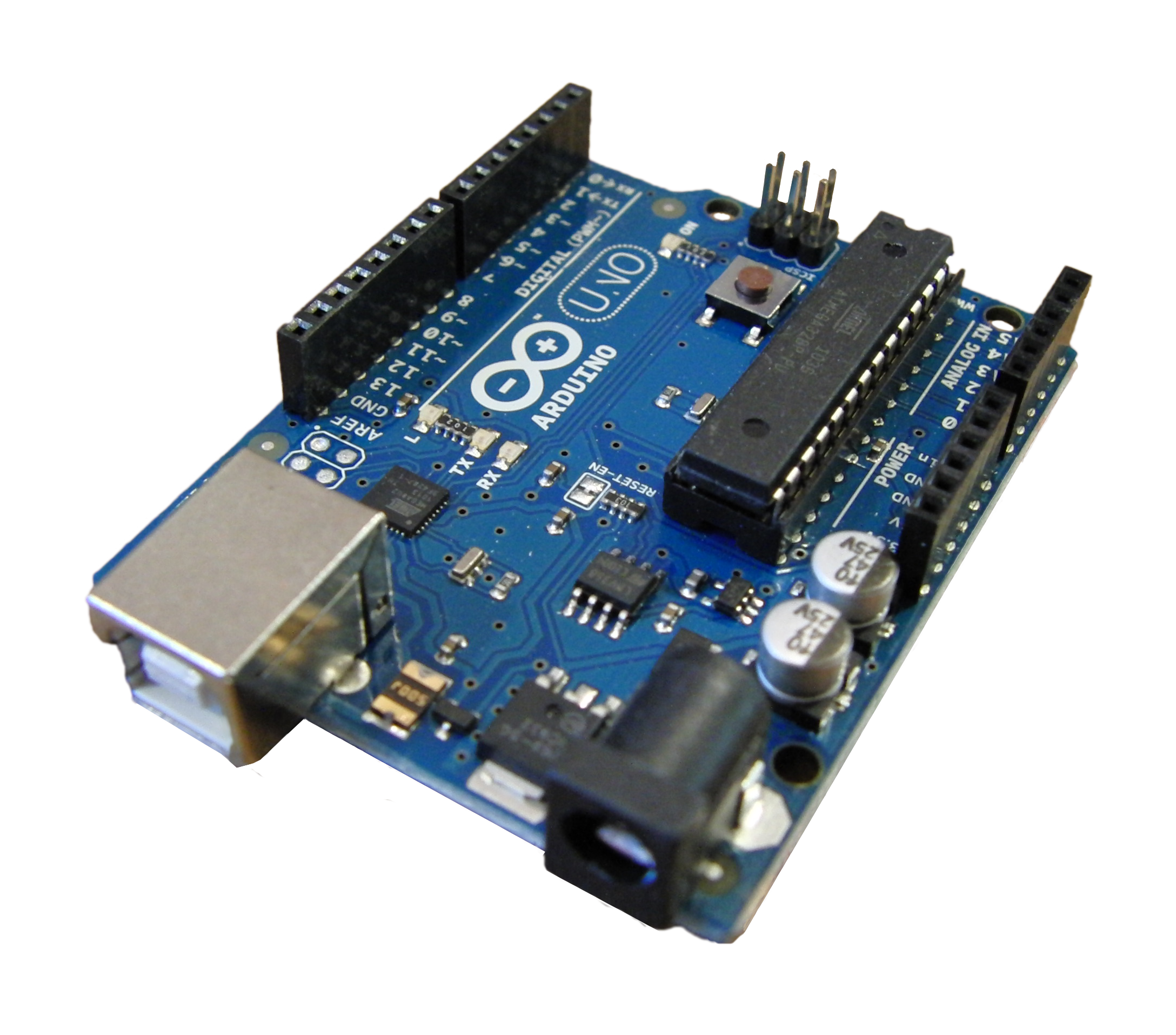 Arduino Workshop!
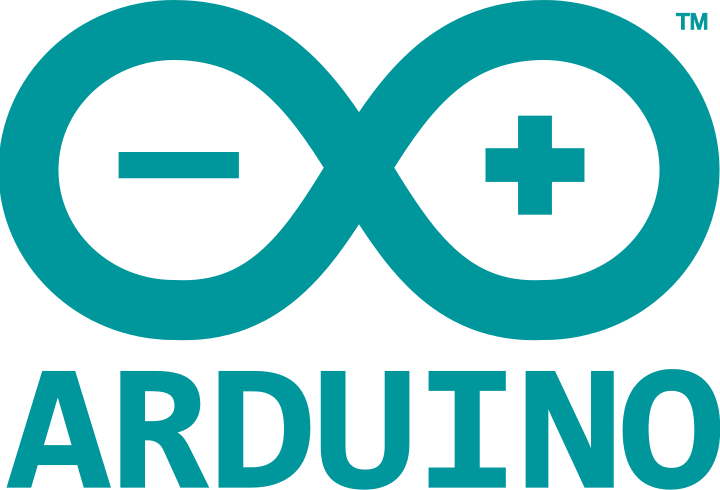 Presented by Melissa, WiCS and our lovely mentors!
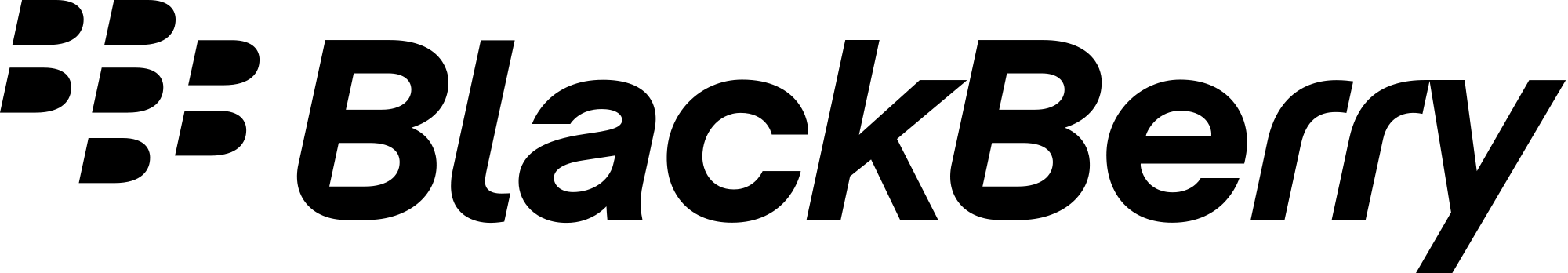 Workshop Structure
Electricity and Circuits
Microcontrollers and Embedded Programming
Arduino!
Lunch
Projects
Basic Circuits
Voltage: potential difference / electromotive force. 
Measured in Volts (V)
Current: rate of the flow of charges. 
Measured in Amps (A)
Resistance: impedes the flow of charges. 
Measured in Ohms (Ω)
Ohm's Law: V = IR
You'll be using this to calculate things needed for projects!
Basic Circuits
Closed and open circuits
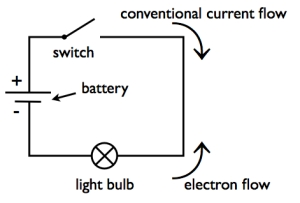 Basic Circuits
Series vs parallel circuits
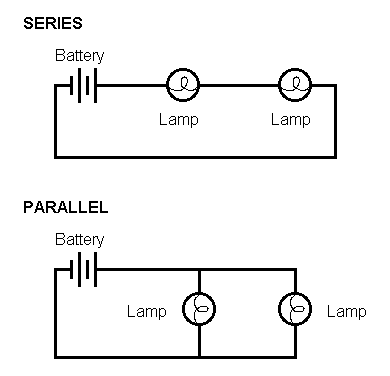 Microcontrollers and Embedded Programming
Embedded programming: Programming a mini computer
Sensors: Devices that detect or measure things from the outside world
Actuators: Device that “moves” in the real world by sending commands to it from a computer
Microcontroller: Mini computer on a chip containing a processor core, memory and programmable I/O
Digital vs Analog: discrete vs continuous signal
Why Arduino?
Do not need to worry about analog sampling – Arduino does it for you!
 
Simple and clean programming language – based on C
 
Open-source!
 
Cross platform
Arduino IDE
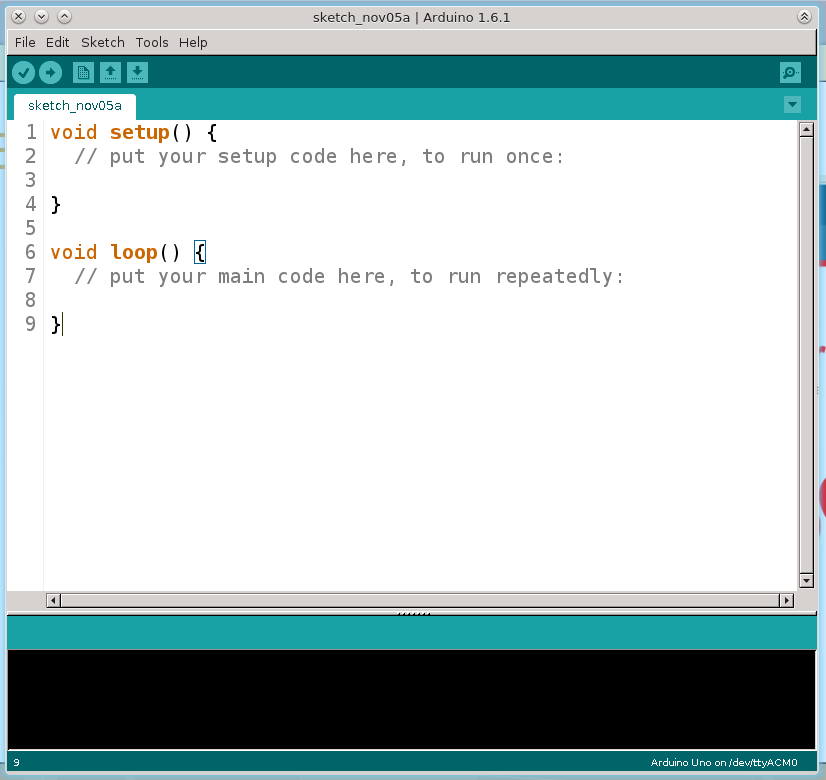 Toolbar
Tab Options
Console
Arduino IDE
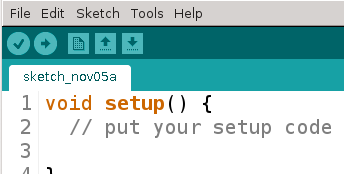 Save
Open
New
Upload
Compile
Arduino IDE
Before we can start programming:
Select the type of Arduino board we will be using:
Tools >> Board
Select “Arduino Uno”
Select the Serial Port the microcontroller is connected to:
Tools >> Serial Port
Select the serial port the Arduino is connected to
(if you don't know which, test and check)
Programming with Arduino
Mostly C-based structure
Comments:
// single line comments
/* multi-line
comments */
Variables:
Boolean: boolean variableName;
Integer: int variableName;
Character: char variableName;
String: char stringName[];
Programming with Arduino
void setup() {}
Method is run once, at the beginning
Used to (as the name imply) initialize things and set up
Initialize pins:
pinMode(pin#, TYPE)
TYPE = INPUT or OUTPUT
Initialize serial communication:
Serial.begin(baud_rate);
Programming with Arduino
void loop() {}
After setup() is run, loop() is run continuously until the program is terminated
Analogous to while(true) {}
Prototyping Circuits - Breadboards
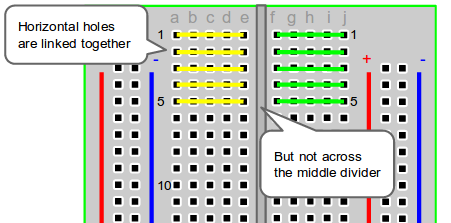 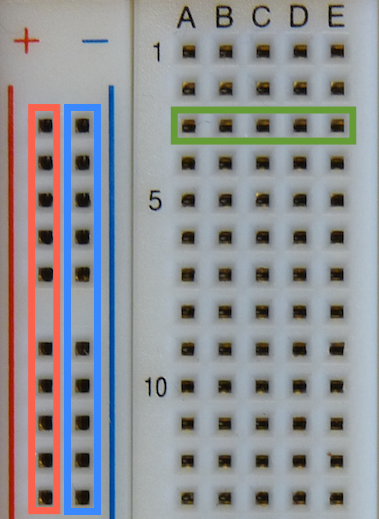 Power supply
Ground
Lunch!
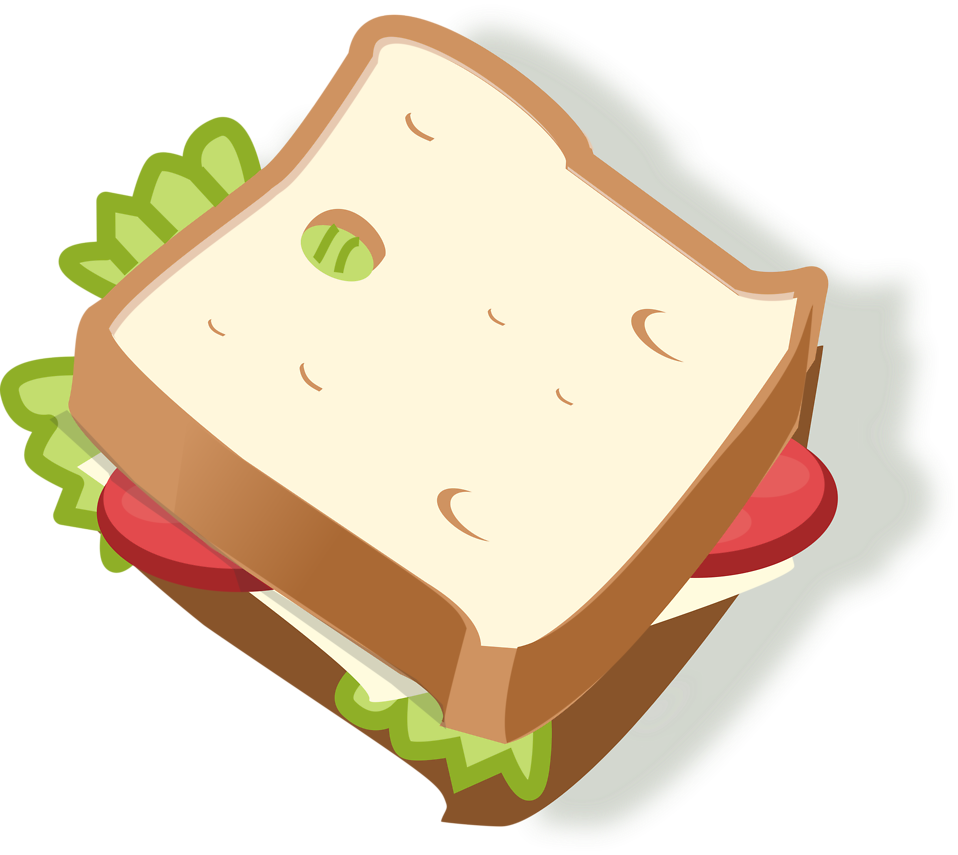 Arduino
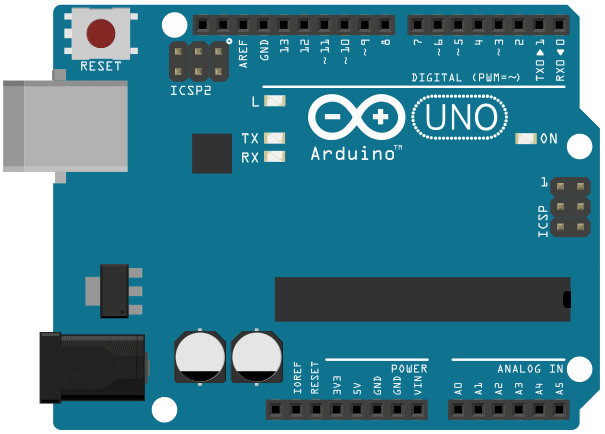 Project 1: Blinking the “L” LED
Built-in Arduino LED is located at pin 13
LEDs are always initialized as output pins
 
Step 1: Initialize the LED pin
Step 2:
Turn on the LED
Wait for 1 second
Turn off the LED
Wait for 1 second
Repeat
Project 1: Blinking the “L” LED
digitalWrite(pin#, state)
pin#: integer, corresponding to one of the GPIO pins on the board
state: HIGH (on) or LOW (off)
The voltage level you are setting for the pin specified
delay(time)
time: time in milliseconds
Project 1: Blinking the “L” LED
To check that your code runs, press the “verify/compile” button
 
To get your code to actually run on the board, press the “upload” button
Project 2: Blinking the Red LED
Now we're going to add external hardware!
LEDs:
Long leg = + terminal
Short leg = - terminal
MUST be used with a resistor to limit the current running through them!
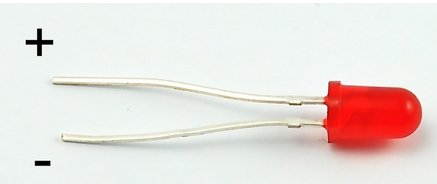 Project 2: Blinking the Red LED
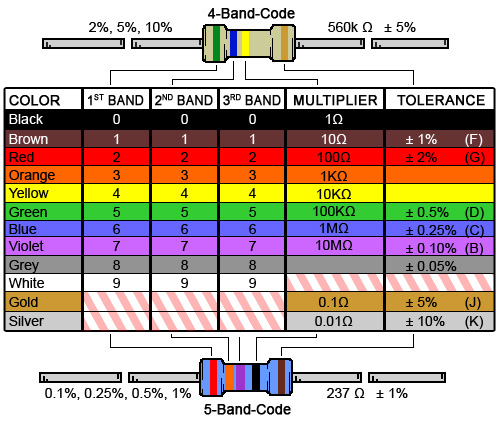 Resistor (Ω)
No polarity
(can be connected
any way)
Value determined by
colour code (see right)
Project 2: Blinking the Red LED
Required components:
Red LED, two wires, 150Ω and 1.5kΩ resistors
Set up with the 150Ω resistor, then
 1.5kΩ resistor. What's the
difference?
What happens if you put the resistor
on the other side of the LED?
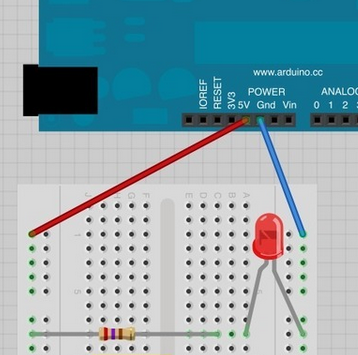 Project 2: Blinking the Red LED
Switch the connector from 5V pin to pin 7
Step 1: Initialize the LED pin (for pin 7)
Step 2:
Turn on the LED
Wait for 1 second
Turn off the LED
Wait for 1 second
Repeat
Project 3: Digital Inputs
Components: red LED, 4 wires, 150 Ω and slide switch
Hardware set-up:
Connect left leg of switch to GND, middle leg to pin 2, right leg to 5V
Connect the red LED and resistor in series (LED connected to pin 3)
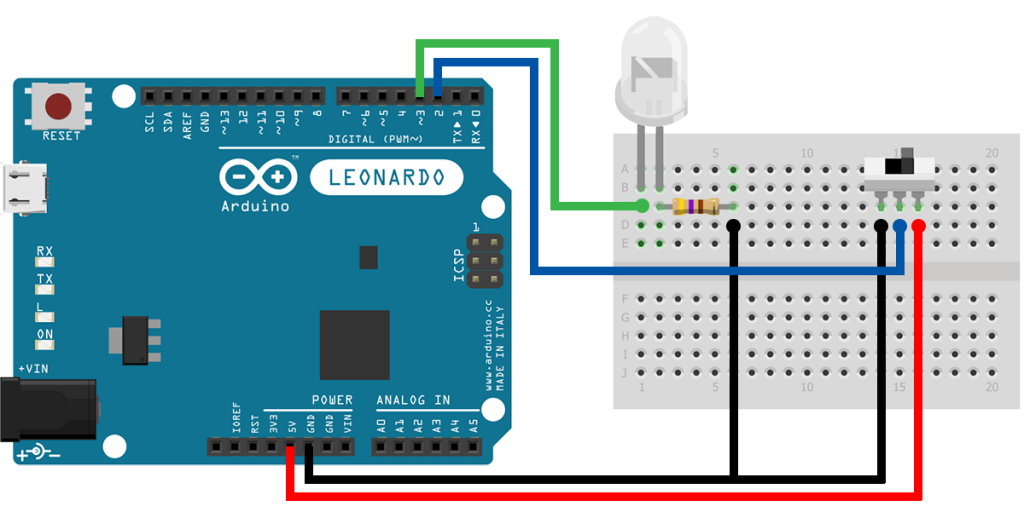 Project 3: Digital Inputs
Software setup:
Initialize LED pin as an output
Initialize switch pin as an input
Project 3: Digital Inputs
To read the switch state:
state = digitalRead(pin#)
State will either be HIGH or LOW
Set the LED
digitalWrite(LEDpin#, state)
Will set itself HIGH or LOW, depending on the status of the switch
Project 4: Photocell – Light Sensor
Components: LDR, 3 1.5kΩ, 100Ω, green LED, 7 wires
 
What is a LDR?
Light Dependent Resistor (LDR or photocell)
Initially it has a very high resistance, but as light hits the surface, the resistance drops allowing more current to go through
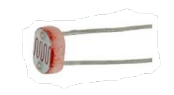 Project 4: Photocell – Light Sensor
Hardware setup:
Red = 5V
Orange = Pin 6
Yellow = A0 //analog pin 0
Black = Ground (GND)
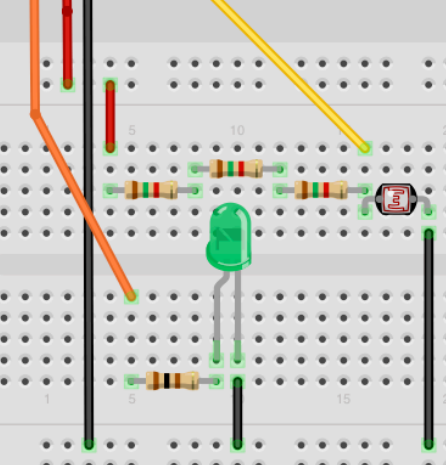 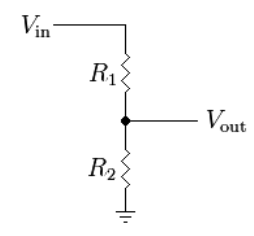 R1 = 4.5kΩ
R2 = LDR
Vin = ?
Vout = ?
Project 4: Photocell – Light Sensor
Step 1: Setup
Initialize the LED pin
Step 2: Loop
Read the analog value from photocell
analogRead(pin#)
Turn LED on
Wait for time indicated by analogRead(pin#)
Turn off LED
Wait for time indicated by analogRead(pin#)
Project 4: Photocell – Serial Communication
Lets you send text from the Arduino to your computer (useful for debugging!) 
The Arduino must be connected to the computer by USB for this to work
Let's try it out:
In setup:
Serial.begin(9600);
while(!Serial) {}
In loop:
Serial.println(photocell)
photocell is the value given to you by analogRead
Make sure that Serial.available() == true
After uploading the program, click on the serial monitor button to read
Project 5: Traffic Light
Specs:
Turn on red light
Wait 5 seconds
Turn on yellow light
Wait 3 seconds
Turn on green light, turn off red and yellow light
Wait 5 seconds
Turn on yellow light, and turn off green light
Wait 3 seconds
Turn off yellow light
Project 6: Interactive Traffic Light
Specs:
Same as Project 5 (Traffic Light), but two sets of lights – one for cars, one for pedestrians (pedestrians only have green and red, flashing green is used for yellow) 
The car lights stay green (and the pedestrian lights red) unless a pedestrian is present (indicated by switch toggled on), in which case you alternate between the car lights and the pedestrian lights being green
Project 6: Interactive Traffic Light
Initially: carGreen on, pedRed off
If button is pressed, change lights after 5 seconds
carGreen off, carYellow on
Wait 3 seconds
carYellow off, carRed on
Wait 1 second
pedRed off, pedGreen on
Wait for 5 seconds or more
Flash pedGreen 10 times
pedGreen off, pedRed on
Wait 1 second
carYellow on, carRed off
Wait 1 second
carGreen on, carYellow off
Hardware Purchasing Resources
Newark
Digikey
Adafruit *
Sparkfun *
 
* beginner friendly, has tutorials on their website!
Arduino Function Reference
digitalWrite(pin#, STATE)
digitalRead(pin#)
Returns STATE (HIGH or LOW)
analogRead(pin#)
Returns integer between 0 and 1023
delay(time)
Time is in milliseconds